防災教育資料
自分で守る
みんなで守る
防災教育
防災ノート
（中学校編：生徒用）
年　　組　　番　氏名
中学生の皆さんへ
□　私たちは、豊かな自然あふれる北海道において、自然の恩恵と自然災害
　との両方の側面を理解して、それを受け止めながら暮らしています。
　　中学生の皆さんは、今後直面する可能性がある様々な災害に備えて、次
　のことを身に付けることが大切です。

　①　災害発生のメカニズムや、日常の備え、災害時の助け合いの大切さ
　　を理解すること
　②　自他の安全のために主体的に行動することができるとともに、地域の
　　安全にも貢献できること
　③　心肺蘇生等の応急手当ができること

　　中学校生活を通して、これらのことを身に付け、「自分を守る、みんなで　
　守る」ことができる人になることを期待しています。
防災ノート作成のねらい
□　自然災害等から命を守るために必要な知識や的確な判断力、主体的に行
　動する態度等を身に付けるためには、社会科や理科など、教科等で学ぶ防
　災についての内容のつながりを考えることが大切です。

□　普段の授業での学びと「１日防災学校」での体験活動による学びをつな
　げ、学びを深めるために防災ノートを活用しましょう。

□　防災教育で学んだことを、友人や家族と話し合うなどして、防災活動の
　輪が、日常の暮らしの中に広がる取組を進めましょう。
北海道教育庁学校教育局生徒指導・学校安全課
令和 3 年( 2021年 ) ５ 月
防災教育資料
教科等：
授業日　　月　　日
学んだことをかきましょう
自分たちにできることはどのようなことですか？
教科等：
授業日　　月　　日
学んだことをかきましょう
自分たちにできることはどのようなことですか？
防災教育資料
教科等：
授業日　　月　　日
学んだことをかきましょう
自分たちにできることはどのようなことですか？
教科等：
授業日　　月　　日
学んだことをかきましょう
自分たちにできることはどのようなことですか？
防災教育資料
教科等：
授業日　　月　　日
学んだことをかきましょう
自分たちにできることはどのようなことですか？
教科等：
授業日　　月　　日
学んだことをかきましょう
自分たちにできることはどのようなことですか？
防災教育資料
「１日防災学校」
実施日　　月　　日
取り組んだ内容
学んだことをかきましょう
自分たちにできることはどのようなことですか？
先生からのメッセージ
メッセージを読んで気付いたこと、考えたこと
自分で守る
みんなで守る
防災教育
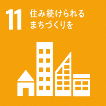 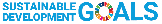 本事業は、SDGｓのうち
ゴール11に関連するものです。
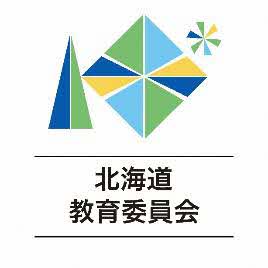 防災教育資料
自分で守る
みんなで守る
防災教育
防災ノート
（中学校編：指導者用）
防災ノート作成のねらい
□　自然災害等から命を守るために必要な知識や的確な判断力、主体的に
　行動する態度等を身に付けるためには、社会科や理科科など、教科等
　で学ぶ防災についての内容を相互の関係で捉えることが大切です。

□　普段の授業での学びと「１日防災学校」での体験活動による学びを
　つなげ、学びを深めるために防災ノートを活用しましょう。

□　防災教育で学んだことを、友人や家族と話し合うなどして、防災活動
　の我が、日常の暮らしの中に広がる取組を進めましょう。
防災教育は普段の授業で実施可能です。
Point！
普段の授業と「１日防災学校」の取組を組み合わせると効果的です。
Point！
教科等における防災教育（例）
□　社会科・地理的分野C　内容「日本の地域的特色と地域区分」

□　理科・第2分野　内容「大地の成り立ちと変化」

□　保健体育科・保健分野　内容「傷害の防止」

□　技術・家庭科・家庭分野　内容「自然災害に備えた住空間の整え方」

□　特別活動・学級活動　
　　内容「日常の生活や学習への適応と自己の成長及び健康安全」
北海道教育庁学校教育局生徒指導・学校安全課
令和 3 年( 2021年 ) ４ 月
防災教育資料
教科等：社会科・地理的分野
授業日　●月　●日
学んだことをかきましょう
内容名「日本の地域的特色と地域区分」
・日本は海に囲まれていて、地震や津波が発生しやすい地域であ
ることがわかった。
自分たちにできることはどのようなことですか？
自分の町も津波が起きるかもしれないことがわかったので、津
波が来た時に、高い所に素早く逃げることが大切だと思う。
○　「教科等」については、社会科、理科、保健体育科、
　家庭科等の教科に加え、総合的な学習の時間や特別活動　
　などの教育活動を記載します。

○　「学んだことをまとめよう」については、内容名と、
　その内容で学習した事項を箇条書き等でまとめて記載し
　ます。

○　「自分たちにできることを考えよう」については、教　
　科等で学んだことを日常生活に生かす視点で記載します。
教科等：
授業日　　月　日
学んだことをかきましょう
内容名「　　　　　　　　　　　　　　　　　　　　　　　　」
自分たちにできることはどのようなことですか？
防災教育資料
「１日防災学校」
実施日　●月　●日
取り組んだ内容
○　「１日防災学校」において、各教科等で学んだ内容を振り
　返り、学びを深めることが考えられます。

○　例えば、避難所設営体験を行う際に、家庭科で学んだ避難
　時の食事について触れるなど、「１日防災学校」と教科等の
　関連を生徒が意識できるよう指導願います。

※　学習の順序によっては、「１日防災学校」で学んだことを
　各教科で振り返ることも考えられます。
学んだことをかきましょう
自分たちにできることはどのようなことですか？
避難所運営ゲーム「Doはぐ」や避難所設営体験は、今後、地域
の方と一緒に行い、災害時には私たちが率先して行動したい。
先生からのメッセージ
○　例えば、学年末において、学級担任教諭
　がメッセージを記載します。

○　生徒が改めて、防災意識を高め、主体的　
　に行動できる態度を育むことができるよう
　指導願います。
メッセージを読んで気付いたこと、考えたこと
自分で守る
みんなで守る
防災教育
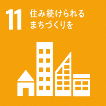 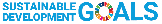 本事業は、SDGｓのうち
ゴール11に関連するものです。
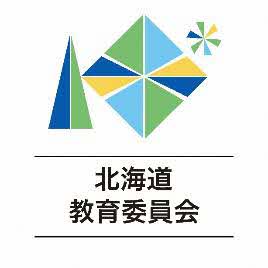